七年级下册
整式的除法
WWW.PPT818.COM
情境导入
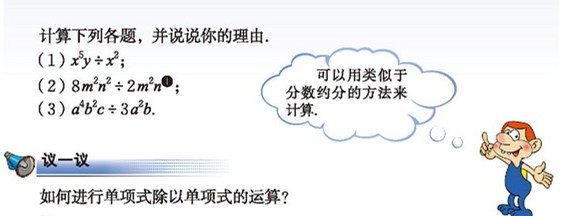 同学们：你们能进行单项式除以单项式的运算吗？
本节目标
1.探索整式的除法的运算过程，发展合作交流能力、推理能力和有条理的表达能力。
1
2.正确地运用整式的除法的运算法则进行简单的运算并能解决一些实际问题。
2
3. 培养学生学会分析问题、解决问题的良好习惯。
3
预习反馈
1. 下列各式计算正确的是               （      ）                                         
 A.6a9 ÷3a3=2a3                       B.  6a6 ÷3a3=2a2   
 C.  10y14 ÷5y7=5y7                D.   8x8 ÷4x5=2x3 
2.  计算6x6y5z2 ÷(-x2y2) 2的值为         （    ）
A.  6x2yz2    B.   -6x2yz2            C.    6x2yz      D.  - 6xyz2
D
A
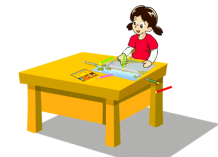 预习反馈
3.  8x6y4z ÷ (    ) = 4x2y2，括号内应填的代数式为                                 
A.   2x3y2     B.  2x4y2z           C.    -2x3y2z        D.    0.5x3y2z 
4.计算(6x2y3－2x3y2+xy)÷xy的结果是(  )
  A.6xy2－2x2y+1		B.6xy2－2x2y		
  C.6x2y2－2x2y+1		D.6x2y－2x2y+1
B
A
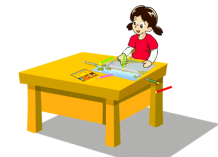 情境导入
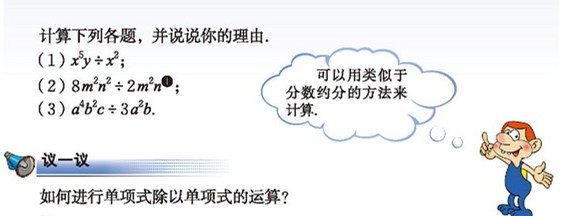 同学们：你们能进行单项式除以单项式的运算吗？
课堂探究
探究一：单项式除以单项式的推导过程：
2、探究算法

(1).                   


(2).                                            (      )     


(3).                                         (        )
3、仿照计算，寻找规律
  (1) （2a6b3）÷(a3b2) 
        =(   )a(   )-(    )b(    )-(     )=             。 
  (2) （-x2y3）÷(3x2y)
        =(   )x(   )-(    )y(     )-(     ) =             。
5
2
5
2
3
2a3b
3
2
6
3
2
2
2
2
1
0
1
4n
4
2
2
1
1
3
2
2
3
1
课堂探究
探究（一）：单项式除以单项式小结:
单项式相除，把系数、同底数幂分别相除后，作为商的因式；对于只在被除式里含有的字母，则连同它的指数一起作为商的一个因式。
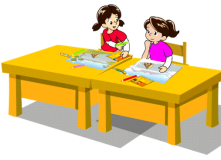 情境导入
探究二：多项式除以单项式的推导过程：
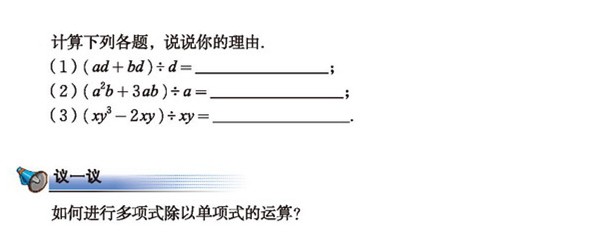 同学们：你们能进行多项式除以单项式的运算吗？
课堂探究
探究二：多项式除以单项式的推导过程：
2、探究算法

(1) .                                          （     ）                   


(2).                                            (      )     


(3).                                                (        )
3、仿照计算，寻找规律
  (1)(10a2-15a)÷5a=
（    ）÷5a- (     ) ÷5a=(          )；
(2)(35a3-28a2+7a)÷(7a)= 
（    ）÷7a- (     ) ÷7a+(     ) ÷7a 
=(                   )。
ad
a+d
bd
10a2
15a
2a-3
35a3
28a2 ÷
7a
5a2 -4a+1
课堂探究
探究（二）：多项式除以单项式小结:
多项式除以单项式，先把这个多项式的每一项分别除以单项式，再把所得的商相加。
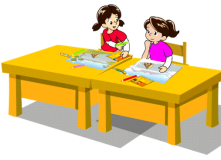 典例精析
例一、计算
(1)                         ÷(-3xy)
解：
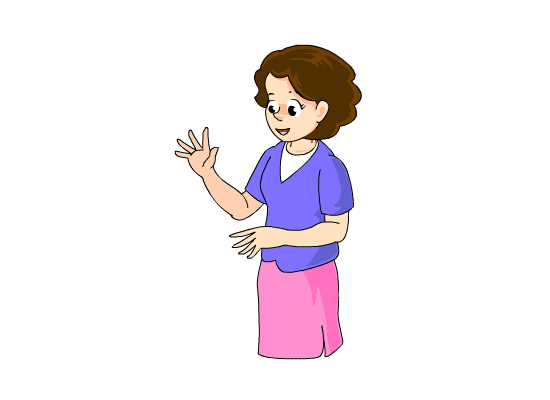 随堂检测
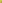 1.下列算式中,不正确的是(        )
  A.(－12a5b)÷(－3ab)=4a4      B.9xmyn－1÷ xm－2yn－3=27x2y2
  C. a2b3÷ ab= ab2                   D.x(x－y)2÷(y－x)=－x(x－y)
2.已知8a3bm÷8anb2=b2，那么m，n的取值为(        )
  A.m=4，n=3	 B.m=4，n=1	C.m=1，n=3   D.m=2，n=3
C
A
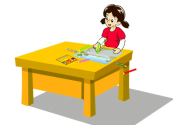 随堂检测
3.长方形的面积为4a2－6ab+2a，若它的一个边长为2a，
则它的周长是_____.
4.先化简，再求值：(x+y)(x－y)－(4x3y－8xy3)÷2xy，
其中x=1,y=－3.
8a-6b+2
解析：原式=x2-y2－(4x3y÷2xy－8xy3÷2xy)
= x2-y2－2x2+4y2
= -x2+3y2,
当x=1,y=-3时，原式=-1+27=26。
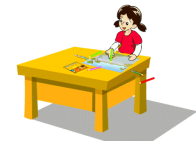 本课小结
整式的除法的运算法则：
（1）单项式相除，把系数、同底数幂分别相除后，作为商的因式；对于只在被除式里含有的字母，则连同它的指数一起作为商的一个因式。
（2）多项式除以单项式，先把这个多项式的每一项分别除以单项式，再把所得的商相加。
作业布置
家庭作业:   完成本节的同步练习

复习作业:复习本单元整式的乘除法则
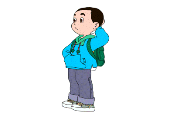 再 见